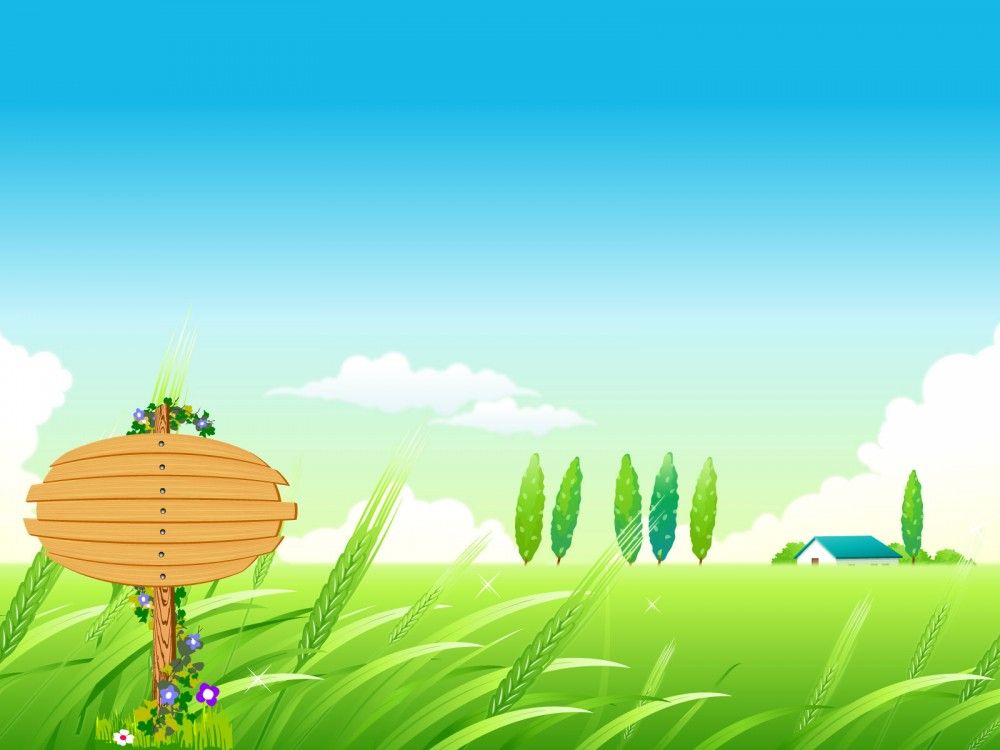 TRƯỜNG TIỂU HỌC XUÂN YÊN
CHÀO MỪNG CÁC BẠN ĐẾN 
 VỚI TIẾT HỌC MĨ THUẬT LỚP 1
Giáo viên: Đặng Thị Bích Thuỷ
Cùng nhau học tốt
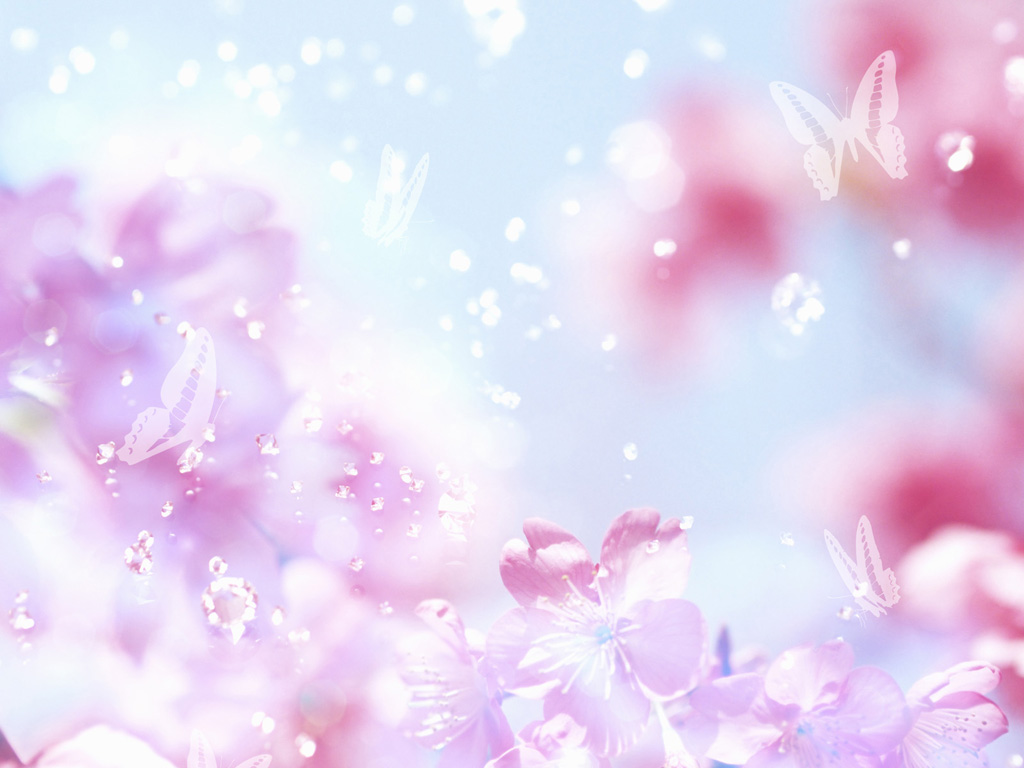 Kiểm tra đồ dung học tập
- Sách mĩ thuật
- vở vẽ - vở thực hành
- Chì, tẩy, màu….
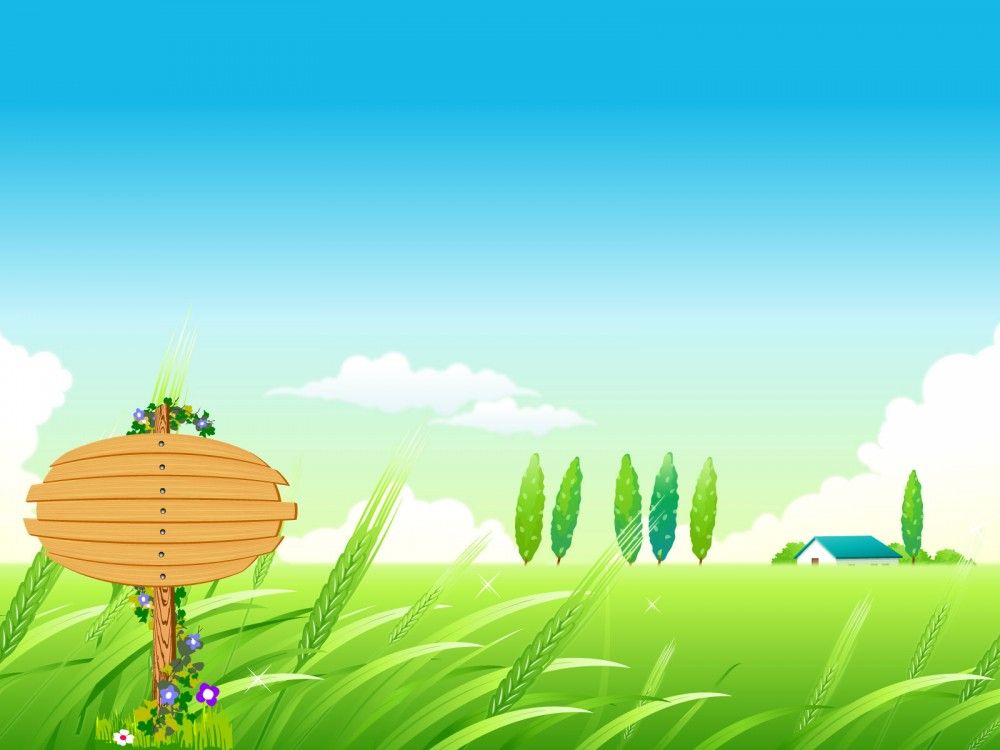 Thứ 2 ngày 16 tháng 9 năm 2024
Chủ đề 2
 Sáng tạo từ những hình chấm màu
Mĩ Thuật:
I. Tìm hiểu:
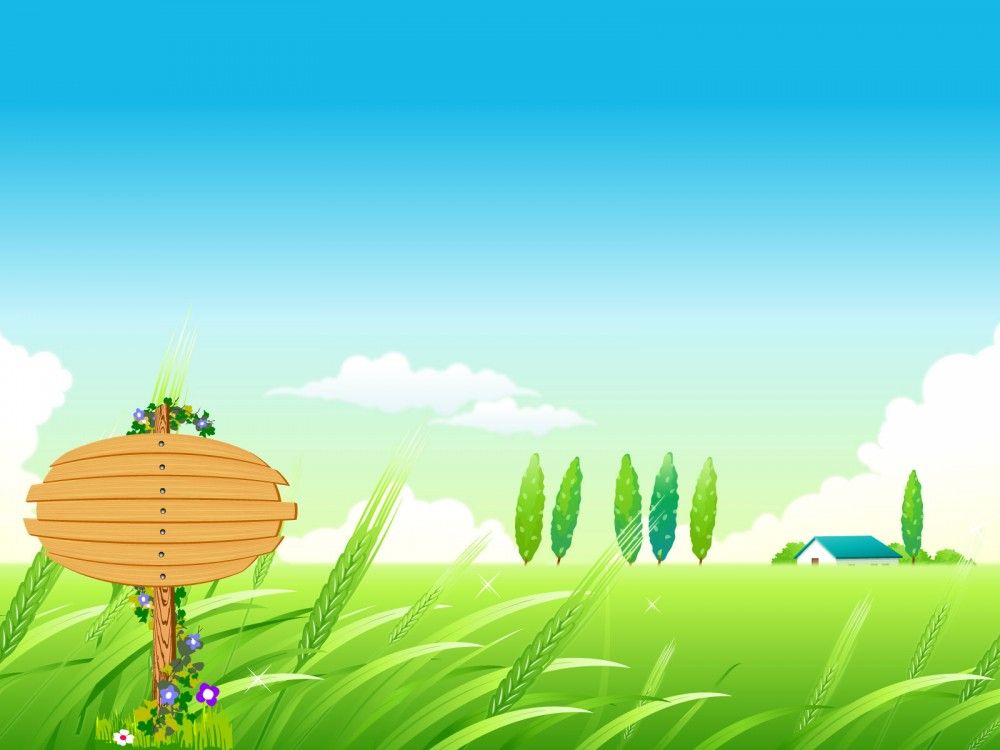 Thứ 2 ngày 16 tháng 9 năm 2024
Mĩ Thuật:
Chủ đề 2
 Sáng tạo từ những hình chấm màu
I. Tìm hiểu:
1. Chấm trong tự nhiên
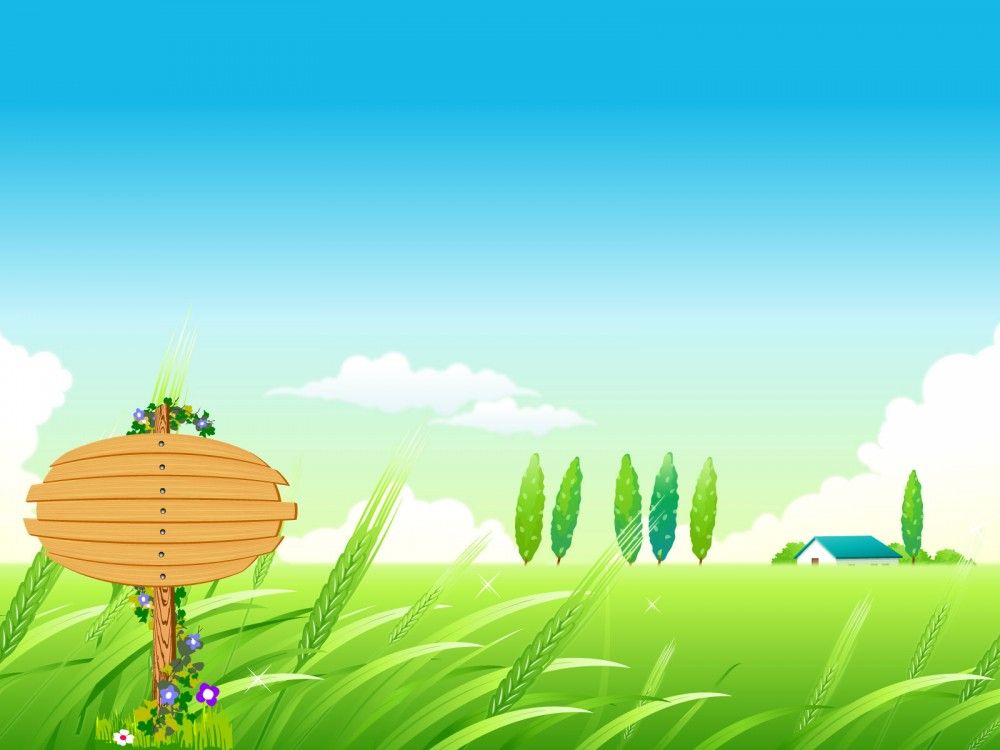 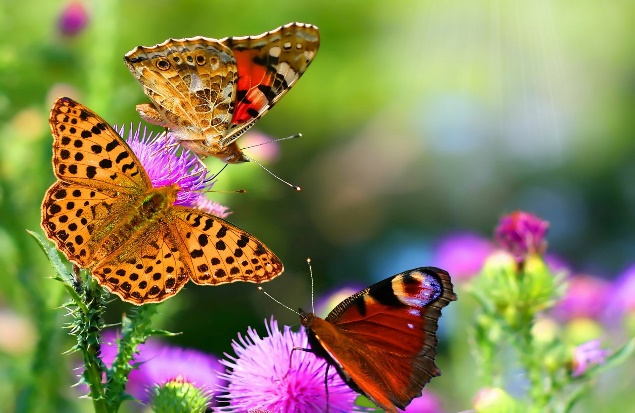 Con vật, lá cây được 
tô điểm bằng những hình gì?
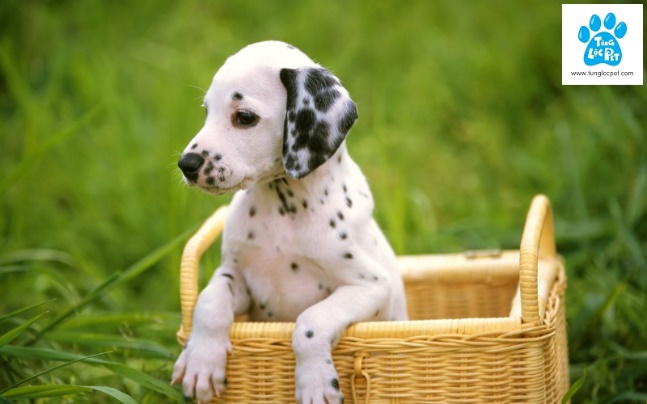 - Nó có 1 hình dạng hay 
nhiều hình dạng khác nhau?
- Cách hình chấm làm cho mọi vật trong cuộc sống đẹp hơn không?
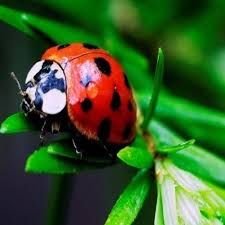 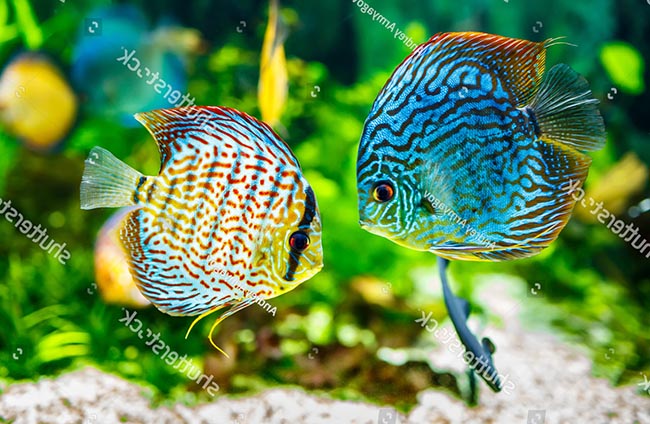 Quan sát hình
 và trả lời câu hỏi
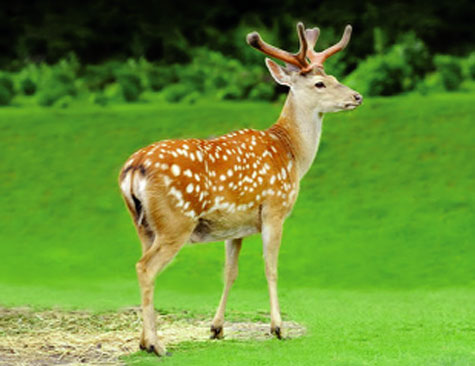 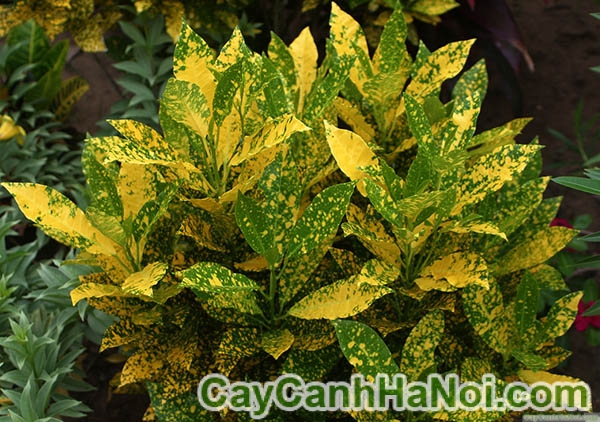 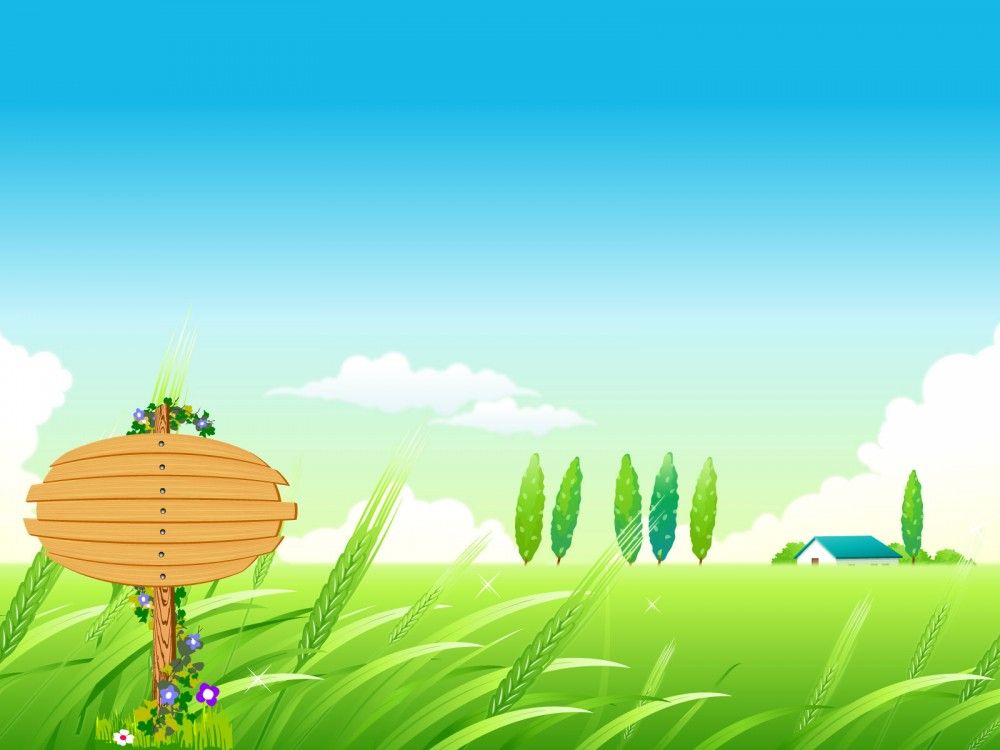 Thứ 2 ngày 16 tháng 9 năm 2024
Mĩ Thuật:
Chủ đề 2
 Sáng tạo từ những hình chấm màu
I. Tìm hiểu:
1. Chấm trong tự nhiên
2. Chấm trong tranh vẽ
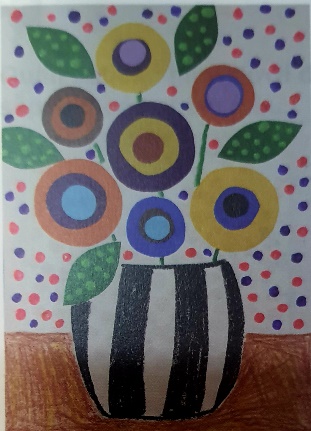 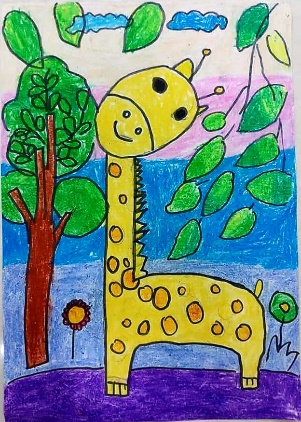 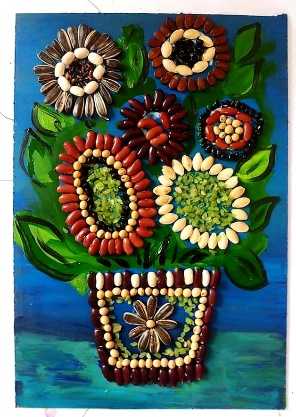 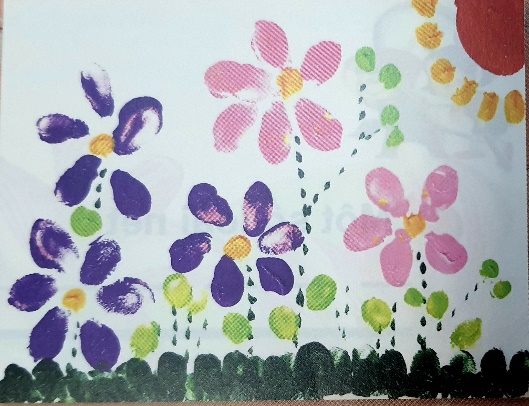 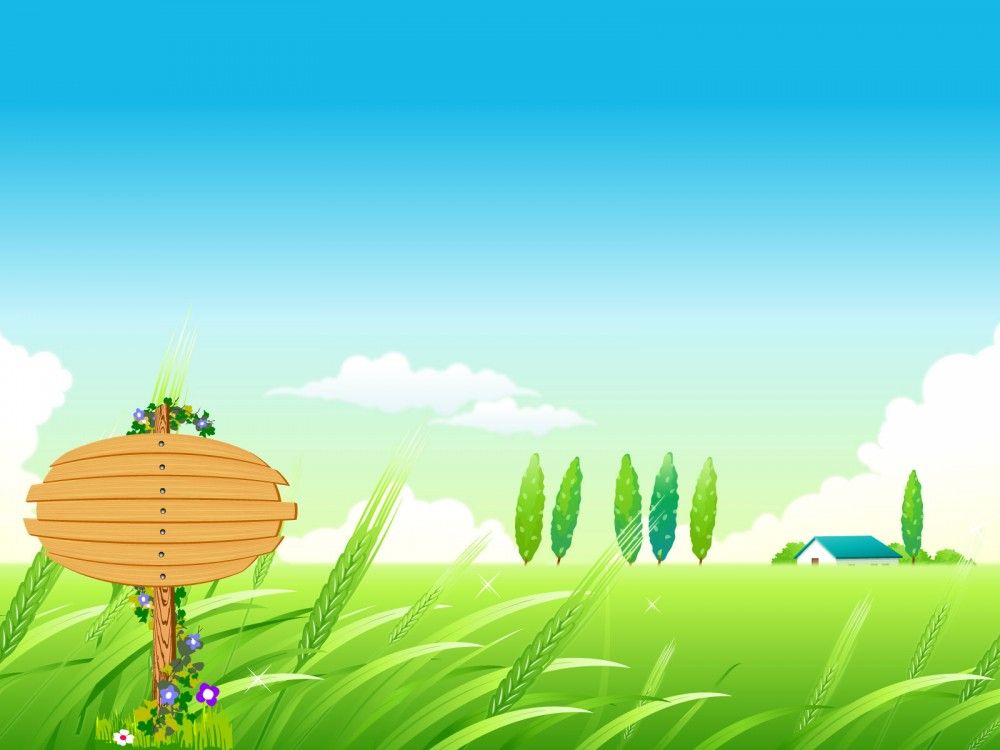 Quan sát tranh và 
      trả lời câu hỏi:
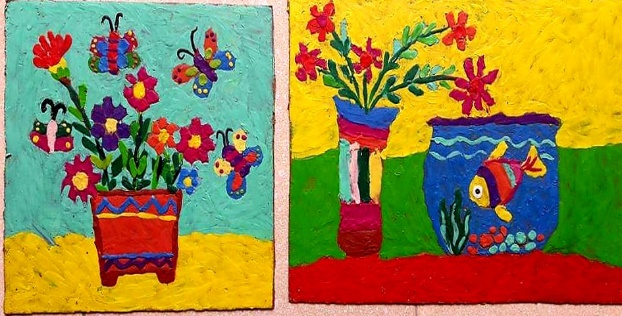 -Tranh tạo từ những chấm màu có đẹp hay không?
- Tranh có thể tạo từ những chất liệu gì?
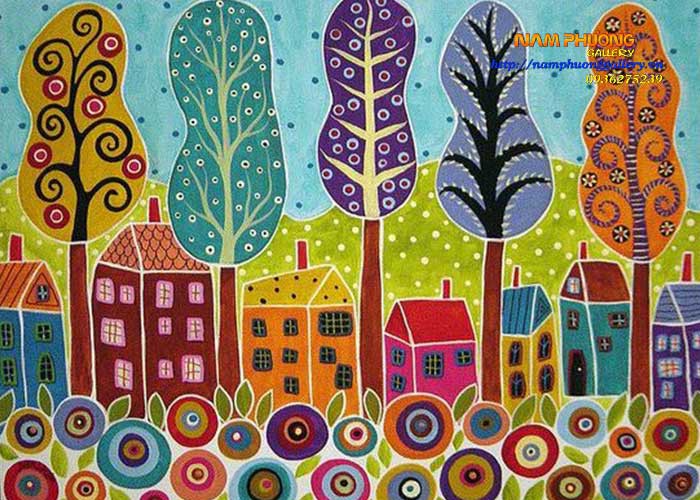